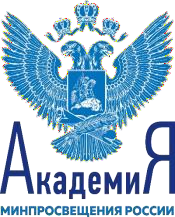 ЦИФРОВЫЕ ИНСТРУМЕНТЫ НАСТАВНИЧЕСТВА  ПЕДАГОГИЧЕСКИХ РАБОТНИКОВ
1
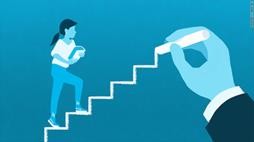 Особенности	реализации	наставничества  педагогических работников в цифровую эпоху
Современное общее, среднее профессиональное и дополнительное образование ориентировано на  использование цифровых технологий, необходимых для современной жизни в цифровом обществе. Для  педагога сегодня востребованы такие компетенции, как информационная культура личности, аспекты  информационной безопасности, ИТ-компетентность, медиакультура и цифровая коммуникация.
Быстрое освоение педагогическими работниками цифровых компетенций способствовало созданию  условий для перехода наставничества педагогических работников на новую ступень, связанную с  цифровизацией. Благодаря этому наставничество может превратиться в широкое общественно-  профессиональное движение.
Наставники получили возможность перехода на удаленный процесс передачи своего опыта, знаний и  навыков наставляемым с использованием современных цифровых технологий. Благодаря цифровым  технологиям стало возможным обучать педагогов на их рабочем месте, что гораздо менее затратно по  временным, финансовым и транспортным издержкам по сравнению с традиционными формами  повышения квалификации.
Благодаря дистанционным формам наставничества изменился «портрет» наставника. Теперь старшее
поколение	обращается	за	помощью	к	молодым	педагогам	для	овладения
информационно-коммуникационными,	цифровыми	технологиями,	выступая	в	роли
современными
наставляемых;
молодые педагоги-наставники помогают своим коллегам в освоении навыков работы с цифровыми  инструментами по принципу «равный – равному».
2
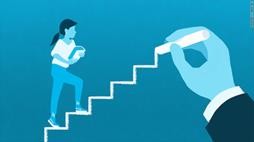 Цифровые инструменты наставничества
Взаимодействие наставников с наставляемыми может осуществляться на специальном сервисе  типа LMS (от англ. Learning Management System) или СДО (система дистанционного обучения). В их  основе заложена SaaS-платформа (программное обеспечение как услуга), которая позволяет
управлять	процессом	обучения	и	оценивания	результатов.
разработать	индивидуальный	образовательный	маршрут
Благодаря	этой	платформе	можно
педагога,
создать
корпоративный
(муниципальный, профессиональный и т.д.) портал, организовать обучение наставников и  наставляемых, создать единую внутреннюю базу данных и информации, собрать и обработать  статистические данные и провести аналитические исследования. Подобной платформой сегодня  является LMS Moodle. Параллельно с этой платформой может быть задействован коммуникативный  потенциал мессенджера Telegram (https://t.me/VRME2020).
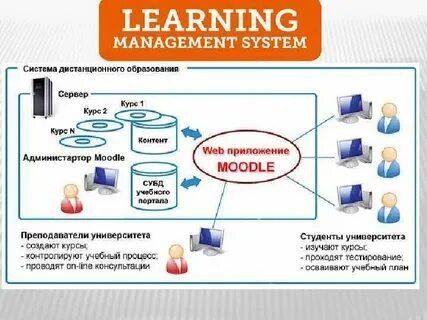 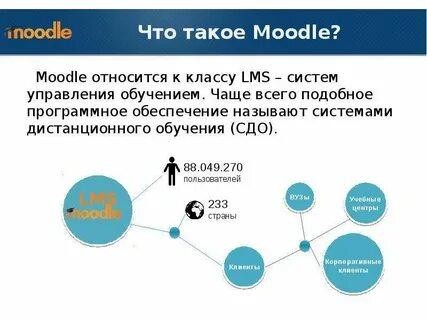 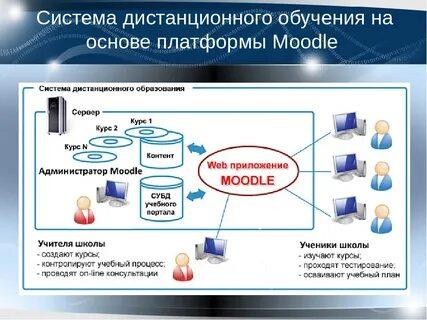 3
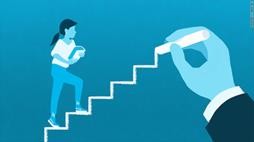 LMS-система
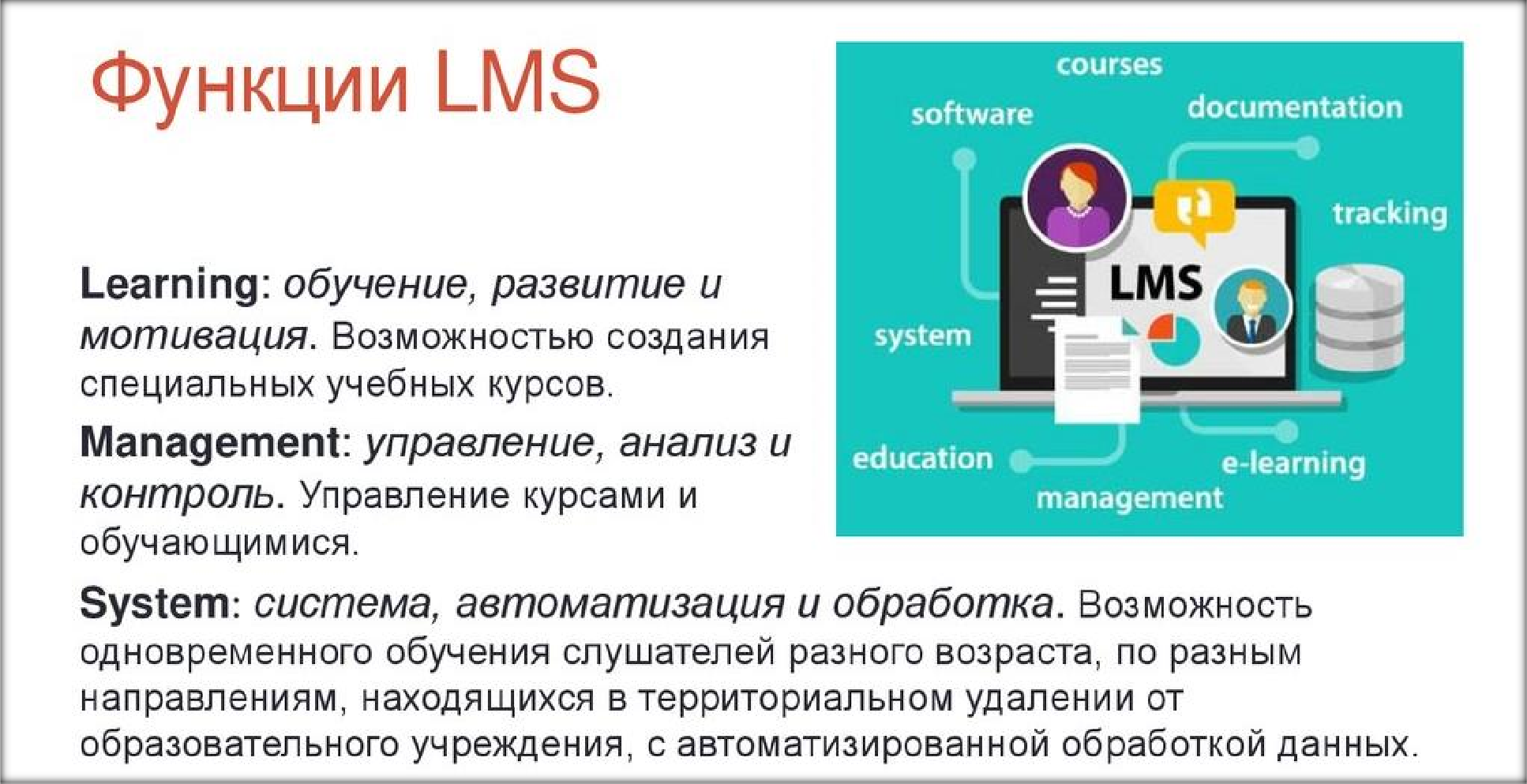 4
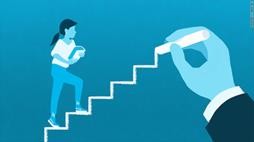 nastavnik@apkpro.ru
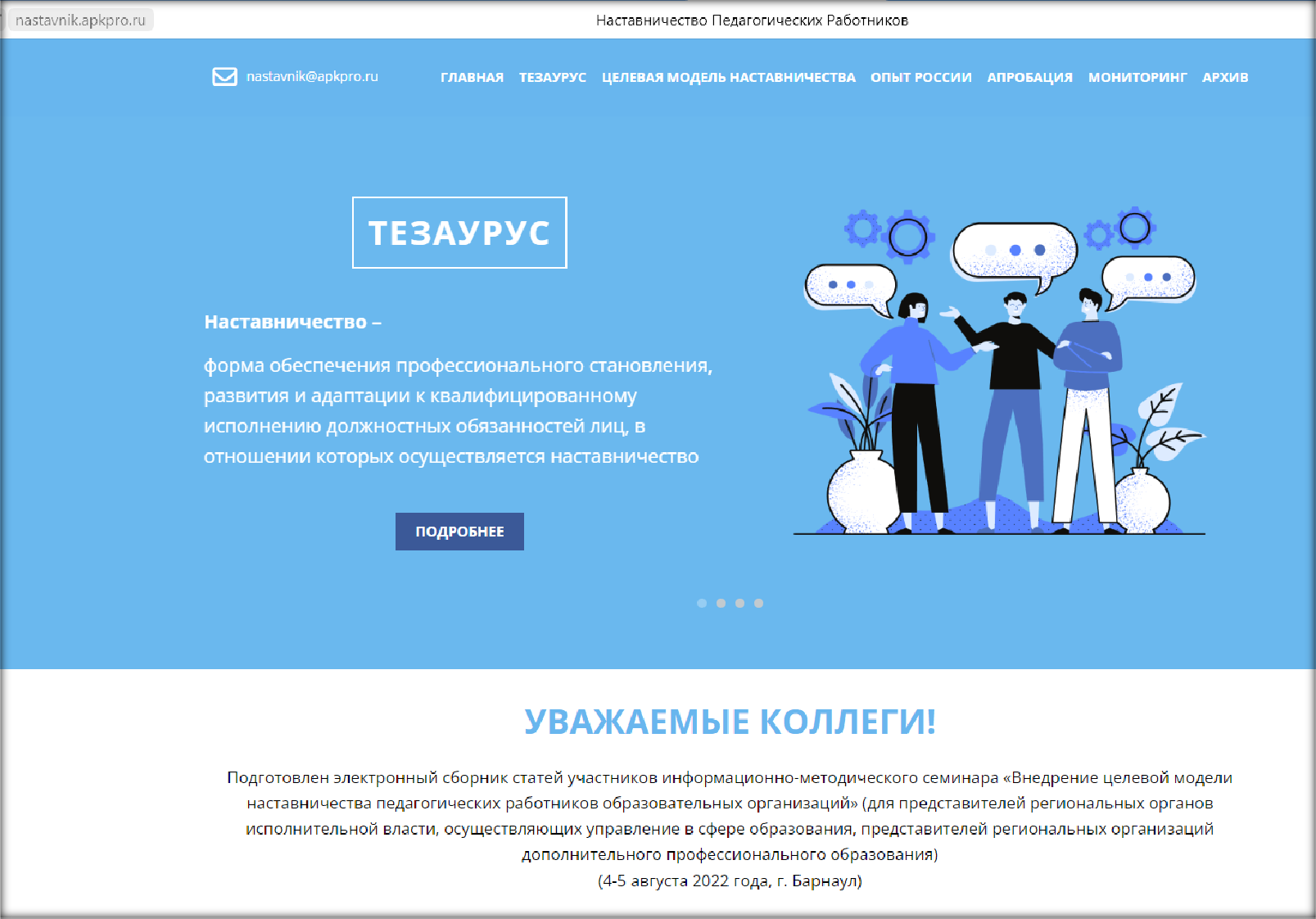 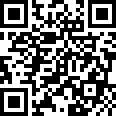 5
Анкетирование
мониторинга	по
участников
функционального
вопросу	разработки	сервера
«НАСТАВНИК – НАСТАВЛЯЕМЫЙ»
6
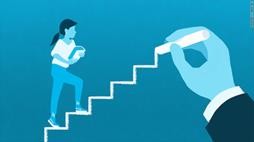 О сервисе «Наставник – наставляемый»
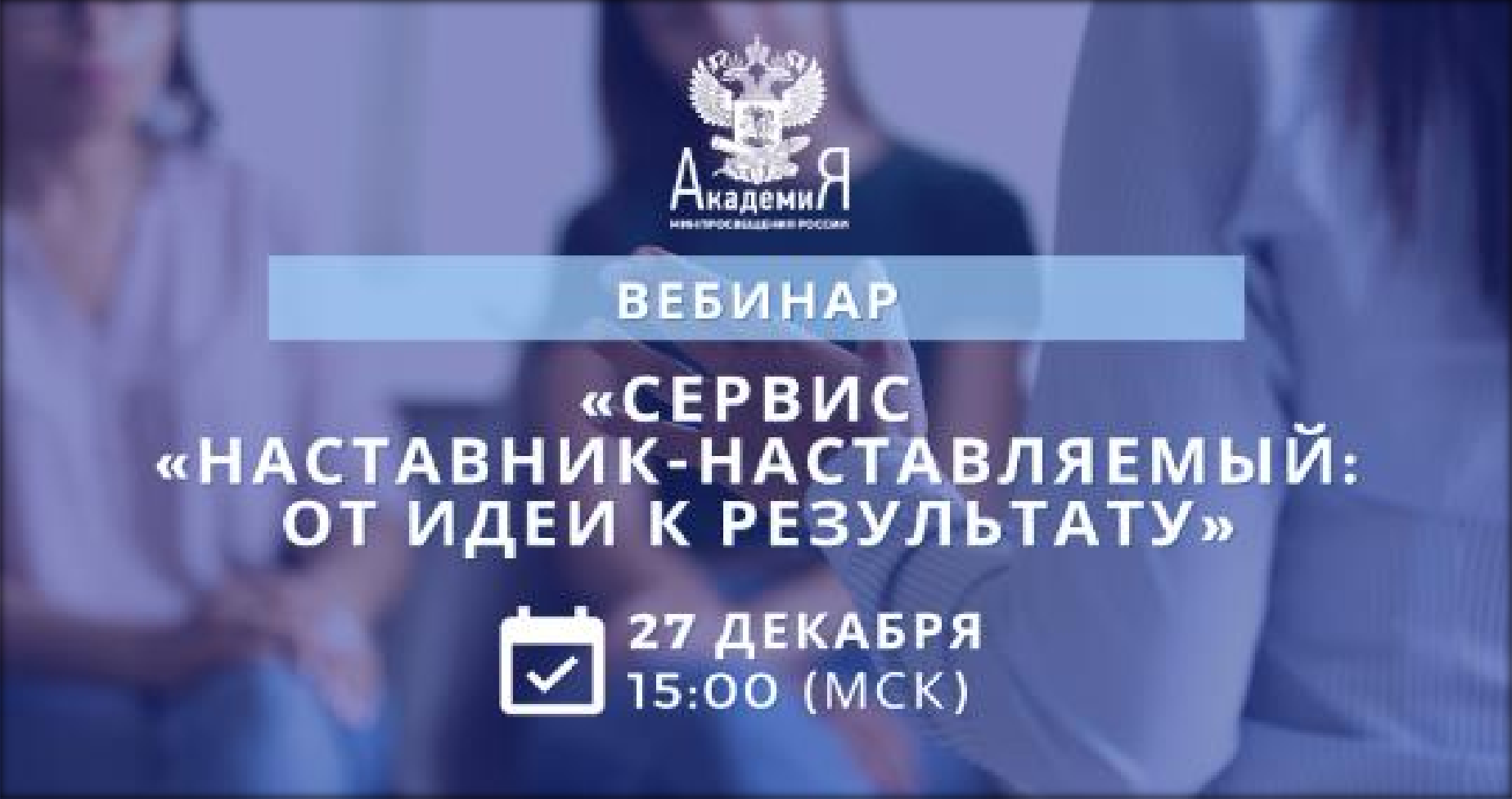 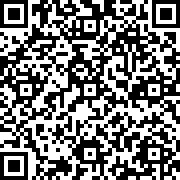 7
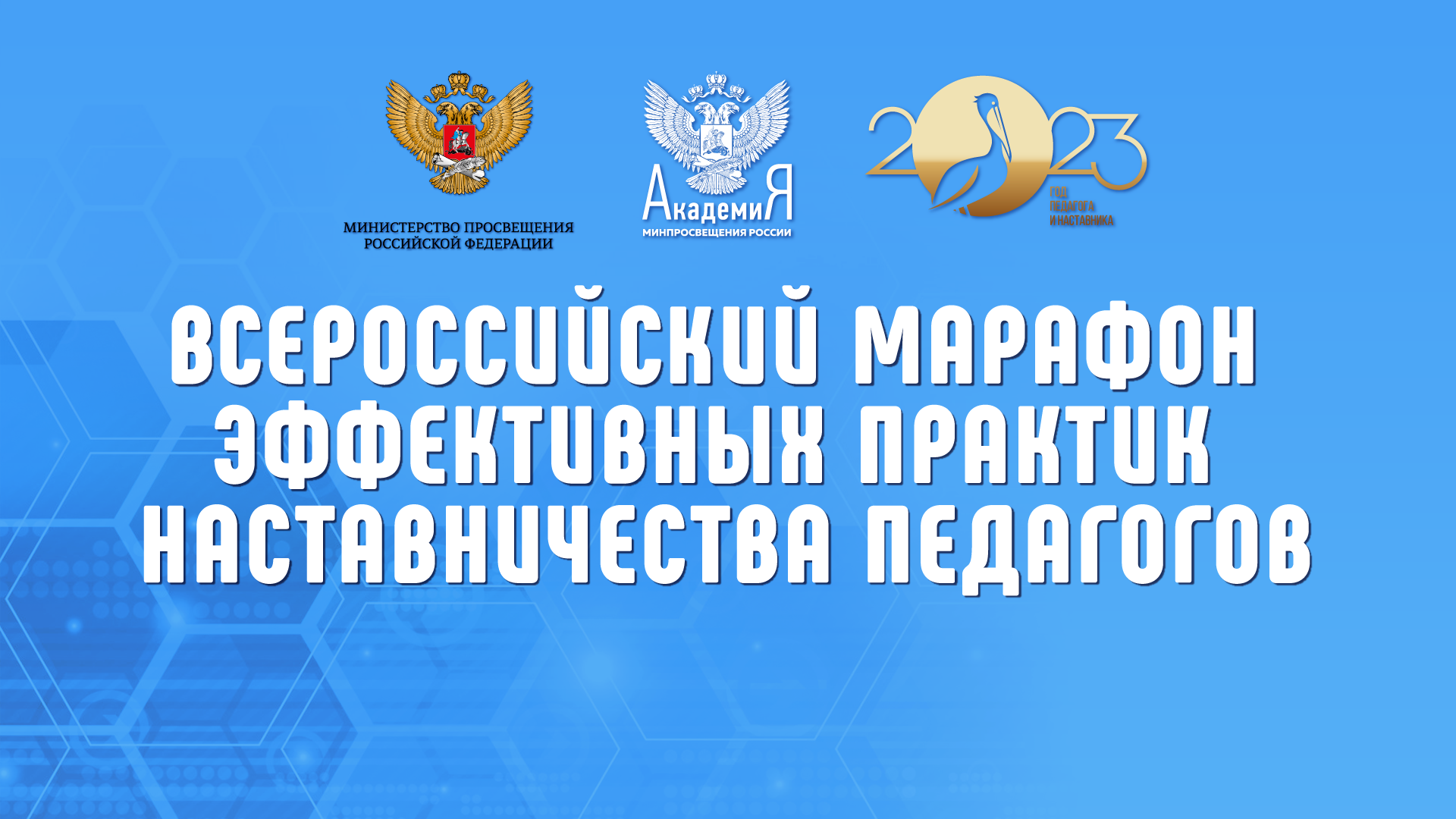 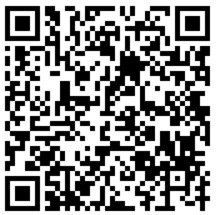 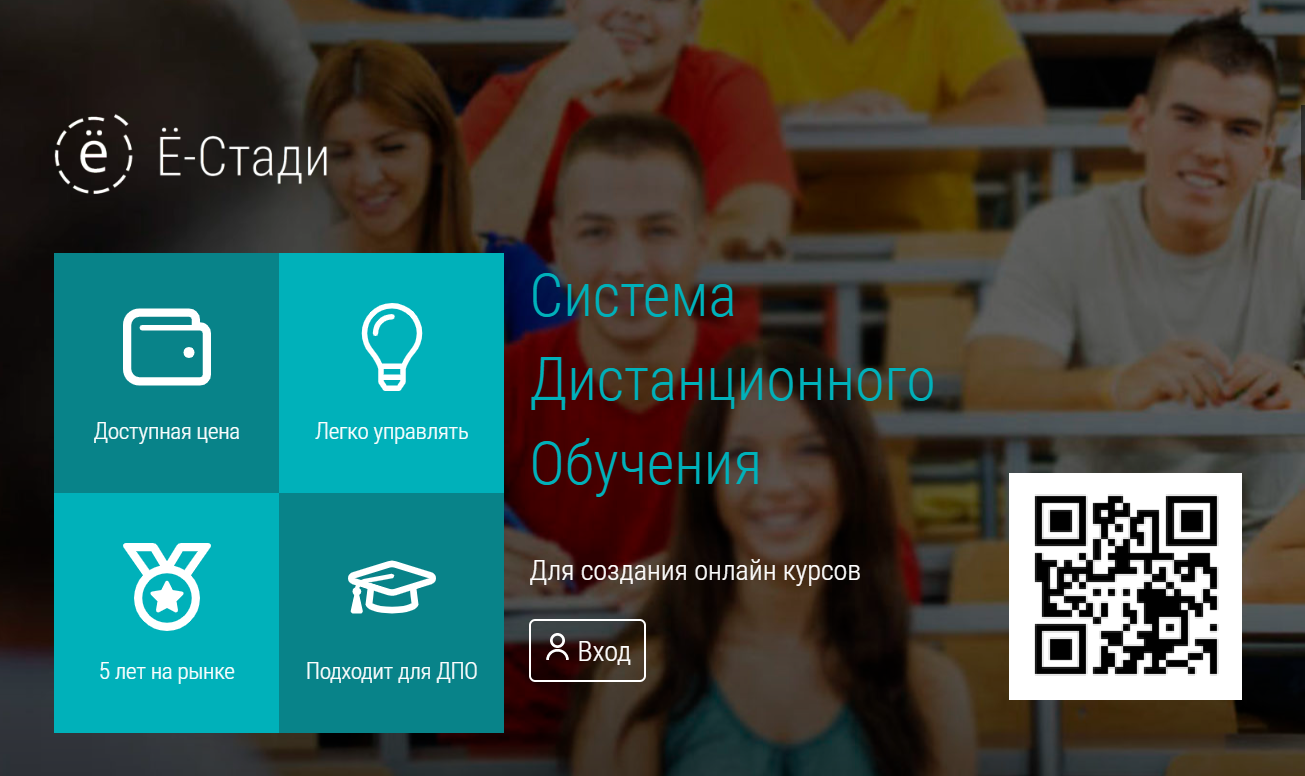 Спасибо за внимание!